Coaching in PBIS
Images in this module were obtained at google.com/images unless otherwise specified.
Context
Why have a coach?
Coaching skills
Guiding questions
Responsibilities & qualifications
Phases of coaching
Why Have a Coach?
http://www.picturequotes.com/dmca
[Speaker Notes: Trainer Notes:
Image is considered public domain and was found at http://www.picturequotes.com/dmca.]
Why Invest In Coaching?
Ensures fidelity of implementation
Ensures fidelity of interventions
Ensures systems are in place
Provides staff with an onsite resource
[Speaker Notes: Trainer Notes:
It’s important to invest in coaching so that teams have guidance and encouragement to ensure fidelity of implementation and interventions using evidence based practices, and to ensure systems are in place to support and sustain implementation. Coaches also serve as an onsite resource for staff members.]
Coaching
Coaching is done…
By a person with credibility & experience 
After initial training
On-site, in real time 
Repeatedly, as needed
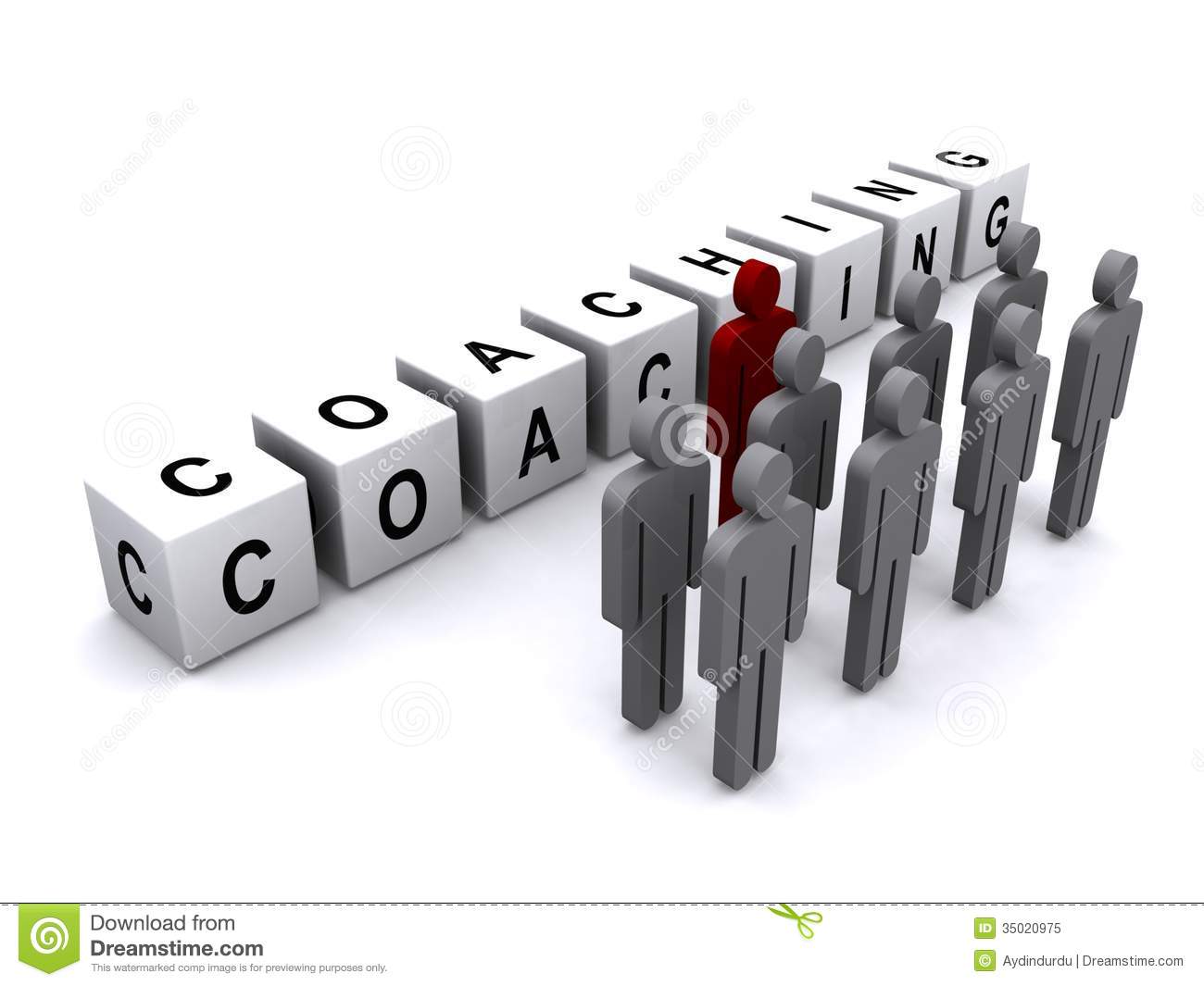 [Speaker Notes: Trainer Notes:
Coaching is about guiding someone in developing skills. This is why a coach not only needs experience with these skills, but needs to be viewed as credible. Coaching is only done after the team has had training, and is done in real time, such as during team meetings. As the team begins to develop skills, the level of coaching is adjusted to meet the needs of the team.]
Joyce & Showers, 2002
[Speaker Notes: Trainer Notes:
Research regarding training outcomes related to training components found that trainees were more successful in all areas, especially in applying skills in the classroom, if they had coaching, administration support, and data feedback. Teams will be more successful with coaching. However, PBIS team members should also view themselves as “coaches” who are available to assist teachers, staff, family members, students, etc. with implementing PBIS and providing the necessary feedback to enhance acquisition and application across the school setting.]
Guiding Principles For Effective Coaching
Build local capacity 
Maximize current competence
Focus on valued outcomes
Emphasize accountability 
Pre-correct for success
Build credibility through…
Consistency
Competence with behavioral principles/practices
Relationships
Time investment
[Speaker Notes: Trainer Notes:Build local capacity so that you become unnecessary, but remain available. Maximize current competence; don’t fix it if it’s not broken! Make the smallest change that will have the biggest impact. Focus on valued outcomes; tie all efforts to the benefits for children. Emphasize accountability- measure and report! (A good way to absorb this is to think of another context – sports coaching. Think, for instance, how a baseball hitting coach might approach his/her job, using the principles above. Now, think how this is applied to a PBIS team member learning data-based problem solving.)]
Outcomes Of Coaching
Fluency with trained skills
Adaptation of skills locally
Rapid redirection from misapplications
Increased fidelity of overall implementation
Improved sustainability
[Speaker Notes: Trainer Notes:
As coaching proceeds, teams gain skills and become fluent in them. The fluency leads to the team’s ability to use and adapt the skills to solve local problems. Coaches can point out misapplications immediately and redirect to appropriate applications, helping teams gain knowledge and skills more quickly. Active, ongoing coaching results in teams being more efficient, more effective, and more likely to continue implementing PBIS.]
What Is A Coach?
Supporter 
Partner 
Resource 
Liaison 
Facilitator
[Speaker Notes: Trainer Notes:A coach serves many roles, but, in general, a coach is there to guide others in developing the skills they need to do the best job possible! A coach doesn’t do all the work, but instead teaches the team, then guides them as they gain fluency with the skills the coach has taught them.]
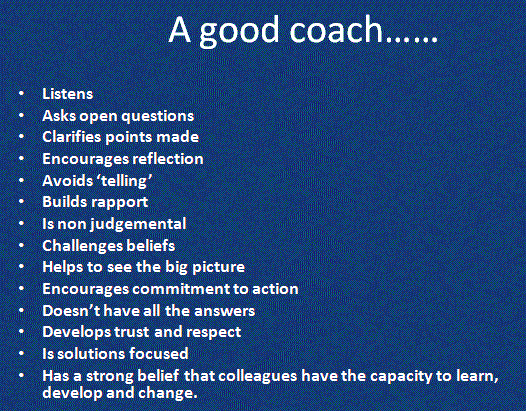 From the book The Coaching Toolkit by Shaun Allison, 2009.
[Speaker Notes: Trainer Notes:
This image is from the book The Coaching Toolkit by Shaun Allison, 2009.]
Coaching Skills
Effective Communication Skills
Active listening
Summarizing 
Questioning
Empathizing
Gaining consensus
Actively engaging stakeholders
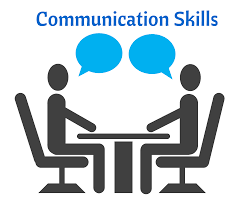 [Speaker Notes: Trainer Notes: 
These are skills that will be very important to the developing PBIS coach.]
Commit To Listening
Make eye contact
Acknowledge
Pause before you speak and ask,
“Will my comment open up or close down this conversation?”
[Speaker Notes: Trainer Notes:
Commit to listening by making sure that your body language mirrors your partner’s, making eye contact, showing appreciation (by making sounds that show you’re listening), and summarizing or paraphrasing back what you hear. Be sure to ask questions.]
Use Words That Are Specific And Positive
Use and rather than but…

“Emily I appreciate the way you analyzed our data into precise problem statements before our meeting and your analysis of our data kept our meeting focused.”
[Speaker Notes: Trainer Notes:
Use the constructive word “and” rather than “but”.  This builds on, rather than blocks out, what has just been said. It advances discussions rather than anchoring them in argument. Avoid words that carry negative emotional implications, such as careless, dishonest, lazy and unprofessional because they can be very divisive when directed at others – even when they are used indirectly.]
Example:  Constructive Feedback
Valerie R. Burton, M.Ed.
English/Language Arts Teacher at Jefferson Parish Public Schools
[Speaker Notes: Trainer Notes:PBIS represents a change in philosophy. Instead of telling someone what they did wrong, tell them what they can do to be better.]
Content Knowledge Skills
Philosophy behind…
Systems change
RTI and multi-tiered systems of support
PBIS
Principles of behavior
[Speaker Notes: Trainer Notes:Coaches need to know about the philosophy behind systems change and multi-tiered systems of support.]
Problem Solving Skills(DESE recommends using Judy Elliot’s four-step approach shown below)
[Speaker Notes: Trainer Notes:
Coaches need to be able to guide teams through the problem-solving process at monthly meetings. This starts with guiding the data analyst in identifying a precise problem in the school’s discipline data, then moves to the team process of developing a plan to respond to the problem, and following up with evaluation to progress monitor the plan.]
Guiding Questions
Communication Skills
Do I… 
have necessary communication skills? 
actively participate?
follow through on commitments?
Am I… 
collaborative and cooperative?
able to adapt to situations?
[Speaker Notes: Trainer Notes:
Coaches are just starting down the road to gaining skills and competencies. This slide and the next few are questions that can help guide coaches throughout their training so that they are mindful of the skills that they need to be effective coaches. Questions: Do I have the skills to effectively and constructively communicate with others? Do I actively participate in team meetings and other activities? Do I consistently and accurately follow through on commitments? Am I a collaborative and cooperative team member? Am I able to adapt to ever-changing situations?]
Communication Skills Cont’d
Do I have the skills to… 
facilitate meetings?
collaborate with diverse groups?
effectively distribute data?
engage in problem solving?
conduct trainings?
[Speaker Notes: Trainer Notes:Questions: Do I have the skills to facilitate meetings? Do I have the skills to efficiently and effectively collaborate with diverse groups? Do I have the skills to effectively distribute data to all key stakeholders? Do I have the skills to engage in collaborative problem solving? Do I have the skills to conduct trainings for school staff and families?]
Content Knowledge
Do I understand… 
how to lead to systems change?
the critical elements of Tier 1?
basic principles of behavior and how to apply them?
classroom strategies?
Am I familiar with discipline policies and procedures?
[Speaker Notes: Trainer Notes:
Questions: Do I understand the need for a shared vision, collaborative communication, structured planning, and problem-solving to lead to systems change? Do I understand the critical elements of Tier 1 PBIS? Do I understand the basic principles of behavior and am I able to apply them within the Tier 1 core curriculum? Am I familiar with the discipline policies and procedures at my school? Do I understand classroom behavior management strategies?]
Data-Based Problem Solving
Do I understand the problem-solving process? 
Can I facilitate the problem-solving process?
Do I have the skills to… 
analyze behavior data?
select evidence-based interventions?
evaluate implementation fidelity? 
evaluate student outcomes?
[Speaker Notes: Trainer Notes:
Again, these are critical questions to keep in mind as coaches continue through training. Problem solving is especially critical for the PBIS team. It is their primary function. Questions: Do I understand the problem-solving process? Am I able to fluently facilitate the structured problem-solving process at Tier 1? Do I have the skills to analyze Tier 1 behavior data for effective decision making? Do I have the skills and knowledge to select evidence-based interventions based on problem analysis? Do I have the skills and knowledge to evaluate implementation fidelity and student outcomes?]
Training & Professional Development
Am I able to attend…
all trainings with the PBIS team?
monthly PBIS team meetings?
coaching meetings in my district? 
coaching professional development trainings?
[Speaker Notes: Trainer Notes:
These questions are about the coach’s commitment to continuing education and skill-building. Questions: Am I able to attend all trainings with the PBIS team? Am I able to attend monthly school-based PBIS team meetings? Am I able to attend the coaching meetings in my district? Am I able to attend professional development trainings specifically designed to enhance my coaching skills?]
Responsibilities and Qualifications
Roles And Responsibilities
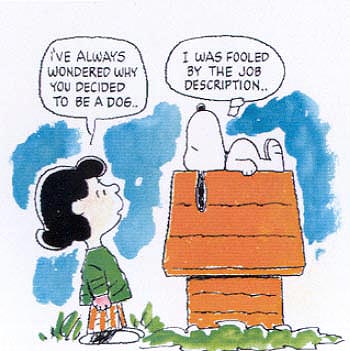 Facilitation
Monitoring
Coaching
Charles Schultz
[Speaker Notes: Trainer Notes:These are the general categories of roles and responsibilities that building coaches have. More detail will be given on the following slides.]
Facilitation & Monitoring
Create a positive, supportive environment
Create & ensure structure in school & team system  
Facilitate meetings (optional)
Monitor action plans, outcomes
Network with other district PBIS coaches
Serve as liaison between school team and district leadership
[Speaker Notes: Trainer Notes: 
The biggest role the coach plays is making sure PBIS is being implemented with fidelity, but it’s also important to ensure a positive experience for the team. The coach doesn’t HAVE to be the facilitator, this is just an option. The coach can help build this skill with others and let someone else become facilitator. Another important job is connecting with the district and other coaches to represent your school team, report outcomes and needs, etc.]
Coaching
Ensure fidelity of implementation
Pass on skills (sustainability)
Assist team in gaining expertise in…
Data analysis
Defining measurable outcomes 
Setting goals to achieve outcomes
Developing strategies & activities to reach goals
Progress monitoring
[Speaker Notes: Trainer Notes: 
The coach will help build skills in others and prompt them along the way, and guide the team through problem solving and evaluation activities. The coach should also ensure fidelity of implementation, pass on skills to create sustainability, and assist the team in action planning through gaining expertise in: data analysis, defining measurable outcomes, setting goals to achieve outcomes, developing strategies and activities to reach goals, and progress monitoring.]
Qualifications
Understands PBIS essentials in depth
Skilled at problem solving & school improvement process
Has credible/positive relationships with staff
Works collaboratively and in groups
Can attend team/district/network meetings & advanced training
[Speaker Notes: Trainer Notes:
The coach needs to be ahead of the team in understanding the essential features of PBIS and be skilled at problem solving and the school improvement process. Also, it’s important that the coach has credibility and positive relationships with other staff, is able to work collaboratively, can attend meetings with the building team and district/network, and can attend any advanced training that may be necessary.]
Phases of Coaching
Phases Of Coaching – Phase 1
Teaching/transfer of new skill set
Define roles & tasks; supervise closely 
Decisions made by coach/facilitator; one-way communication
Team will need direction & supervision
Adapted from Situational Leadership, Blanchard and Hersey
[Speaker Notes: Trainer Notes:
Phase one is the teaching/transfer of a new skill set. The coach is highly involved in this phase. The coach defines the roles and tasks of the team and supervises them closely. Decisions are made by the coach/facilitator and announced, so communication is largely one way. The team will lack fluency, but are enthusiastic and committed. They need direction and supervision to get them started.]
Phase 2
Coaching: 
High task focus, high relationship focus
Defines roles & tasks, but seeks input
More two-way communication
Team will need direction & supervision; support & praise; involvement in decisions
[Speaker Notes: Trainer Notes:
In phase two the coach is still highly involved, but begins to ask for input from the team. The coach still defines roles and tasks, but seeks ideas and suggestions from the team. Communication is much more two way. The team will have some competence, but may lack commitment. They need direction and supervision because they are still relatively inexperienced. They also need support and praise to build their self-efficacy and involvement in decision making to restore their commitment.]
Phase 3
Participating/supporting: 
Low task focus, high relationship focus
Coach passes day-to-day decisions to team
Decision-making control is more with team
Team will not need much direction; bolster their confidence and motivation
[Speaker Notes: Trainer Notes:
In phase three the coach is less involved with decisions, but still provides a lot of support and encouragement. The coach passes day-to-day decisions, such as task allocation and processes, to the team. The leader facilitates and takes part in decisions, but control is with the team. Team members now have competence, but may still lack confidence or motivation. They do not need much direction because of their skills, but support is necessary to bolster their confidence and motivation.]
Phase 4
Delegating: 
Low task focus, low relationship focus
Coach still involved, but control is with team
Team decides how coach is involved
Team will be able, willing to work with little supervision, support
[Speaker Notes: Trainer Notes:
The coach is still involved in decisions and problem solving, but control is with the team. The team decides when and how the coach will be involved. Team members will have both competence and commitment - they are able and willing to work on a project by themselves with little supervision or support.]
Example Tool To Use: Year-at-a-Glance
Keep the year organized
Tasks categorized: data, systems, practices, communication

See example on next slide.
[Speaker Notes: Trainer Notes:In order to stay focused and organized throughout the year, this tool, Year at a Glance, will help the coach plan tasks that need to take place to support the implementation of PBIS: data, systems, practices and communication.]
[Speaker Notes: Trainer’s Notes:Here is an example of tasks that might be scheduled in each category. This would be completed for each month of the year. By scheduling tasks for the entire year, the coach will be able to prompt the team regularly.]
Sustainability
Be honest about issues.
Concentrate on precise problems.
Have clear, coherent discipline procedures.
Help the team be more efficient and effective.
Integrate coaching into key job descriptions.
Recommit to PBIS every year!
[Speaker Notes: Trainer Notes:Things the coach can do to help sustain PBIS: be honest about issues and concerns in your building, concentrate on precise problems for the biggest impact with the smallest effort, have clear and coherent discipline procedures (known by all staff), help your team become more efficient and effective, integrate coaching functions into job descriptions of key personnel (e.g. school psychologist, school counselor, behavioral specialist, etc.), and recommit to PBIS every year!]
Do It With Fidelity!
Tiered Fidelity Inventory (TFI)

Efficient, valid index of extent to which PBIS core features are in place
Section 1.1 Team Composition
[Speaker Notes: Trainer Notes:
The TFI is an important tool in the PBIS implementation process. It can be used in the development stage and then used in an ongoing manner to ensure all core features are in place. The TFI highlights each critical component of PBIS. Section 1.1 outlines the team composition. Note on the next slide that this includes coaching expertise. Coaches need to be familiar with the TFI and able to use this tool, which includes a walkthrough tool, and be able to guide the team in getting more fluent in using it regularly.]
1.1 Team Composition
Main Idea: Teams need people with multiple skills and perspectives to implement PBIS well.
Summary
Coaches need to…
build their skills and fluency.
guide their team in building skills and fluency.
phase themselves out, but stay available.
stay organized! Create a schedule for the year.
Resources
Resources for Coaches & Trainers at OSEP Technical Assistance Center (pbis.org): http://www.pbis.org/training/coach-and-trainer 
Podcast Resources for Coaches (Midwest PBIS Network): http://www.midwestpbis.org/coaches/podcasts